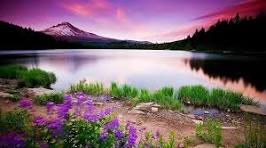 Subject English
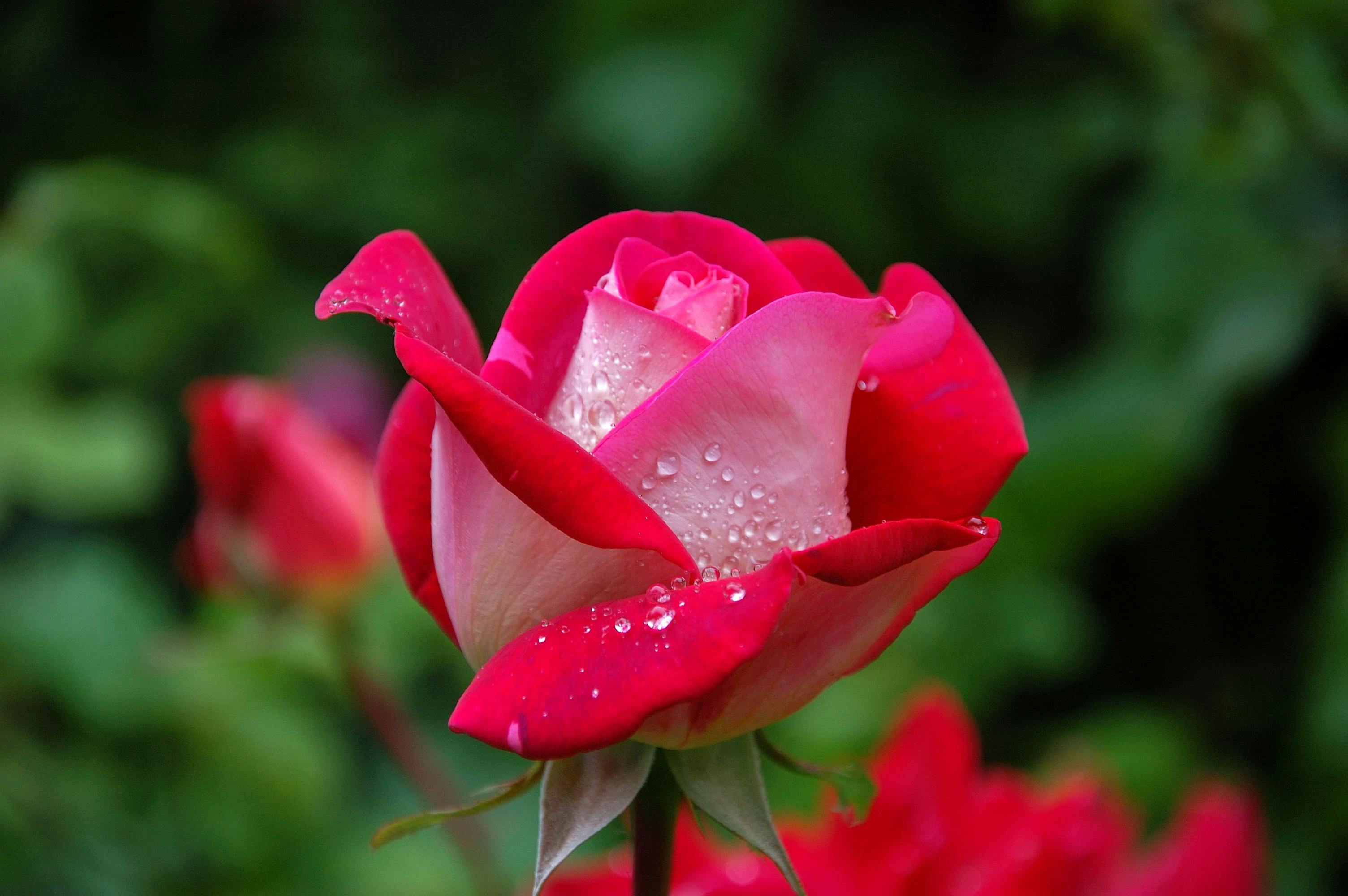 Welcome
INTRODUC OF TEACHER
MD. ZAKARIA HABIB 
ASSESTANT TEACHER OF
RANIDIGHI GOVT PRIMARY SCHOOL 
BIROL,DINAJPUR
Introduction of lesson
Class : Three
Subject: English
Unit: 6         Lesson: 1
Minites : 45    
Date:05/o6/2004
Learning outcomes
Under Standing Simple text For Specific Imformation
They know about new words.
Using a arrange of words in day by day Communication.
Using part of speech correctly to Identify/refer to people object action.
Presentation of Session
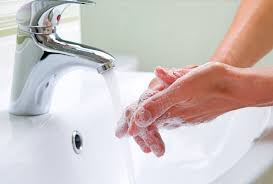 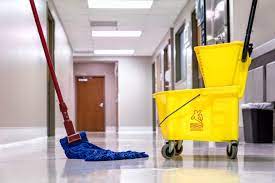 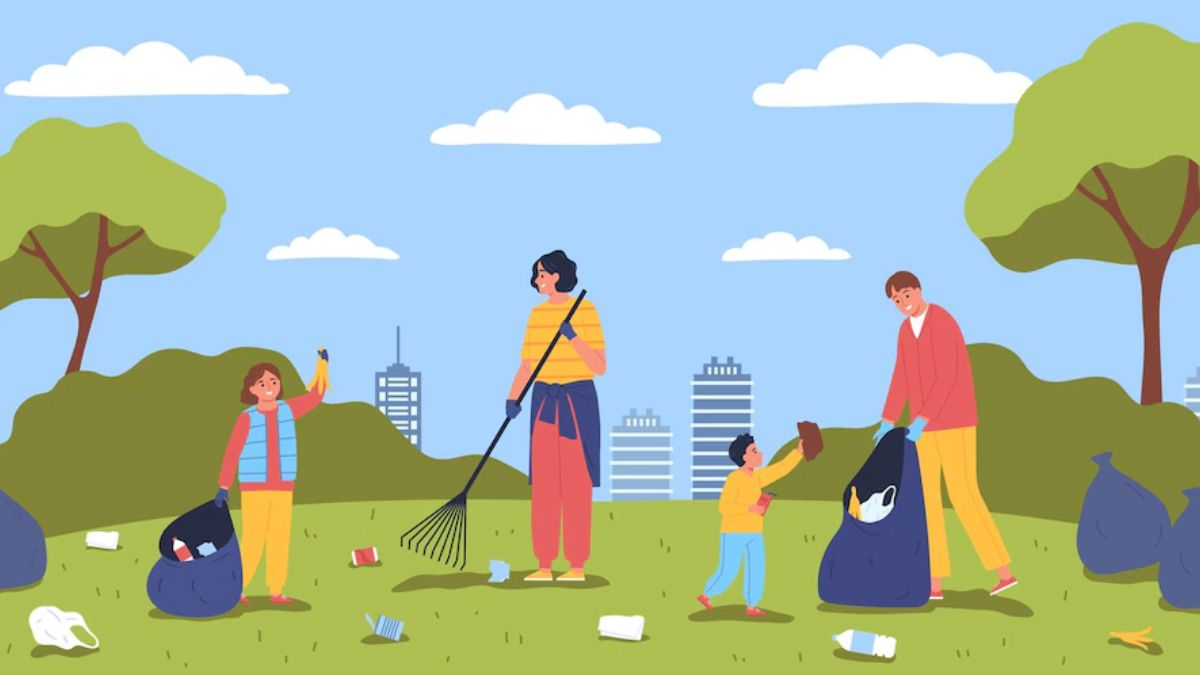 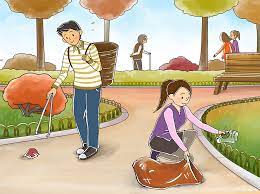 GOOD HABIT
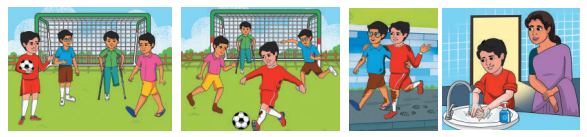 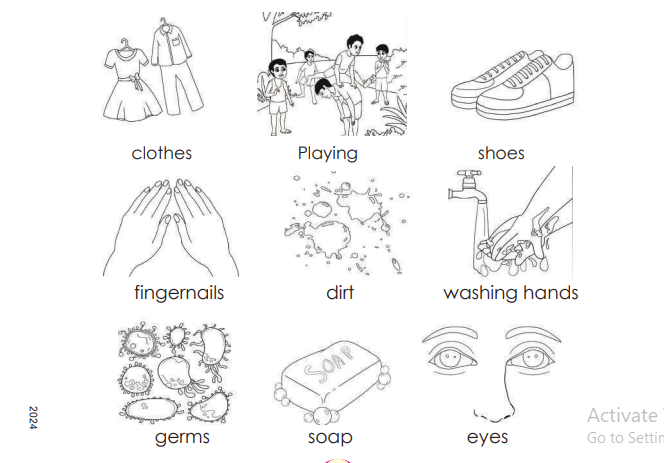 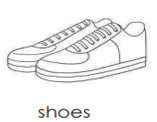 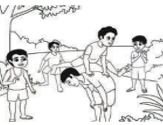 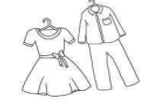 clothes
shoe
playing
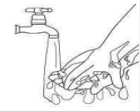 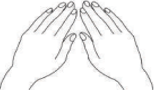 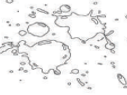 Washing hands
dirt
fingernails
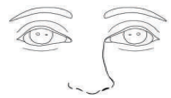 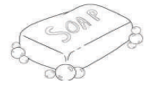 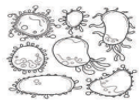 soap
eyes
germ
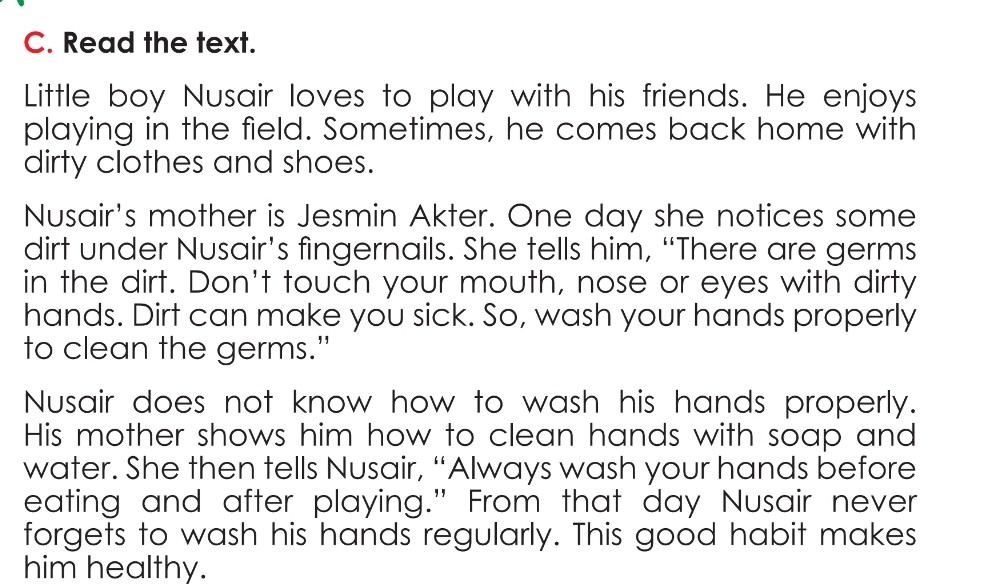 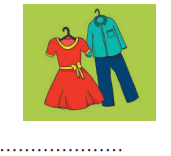 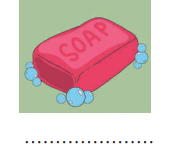 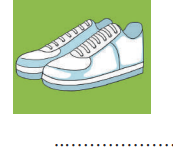 Sope
Shoe
Cloth
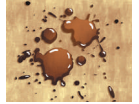 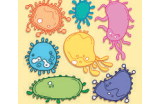 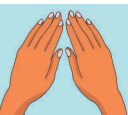 Nail
Dirt
Germ
Practice Activite
Open your book at page72
I reading aloud
Listen to me and follow
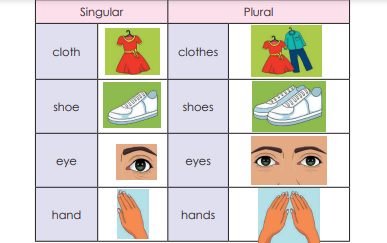 Feedback
Circle True or False for the Sentence below
False
a. Nusair loves to play along.
b.Nusair play in the field with his friends
True
True
c.He comes from the field with dirt.
d. Germs are found in dirt.
True
e.Nusair follows what his mother says .
True
A
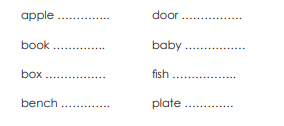 Group WORK
B
Group WORK
c
Group WORK
Write some plural.
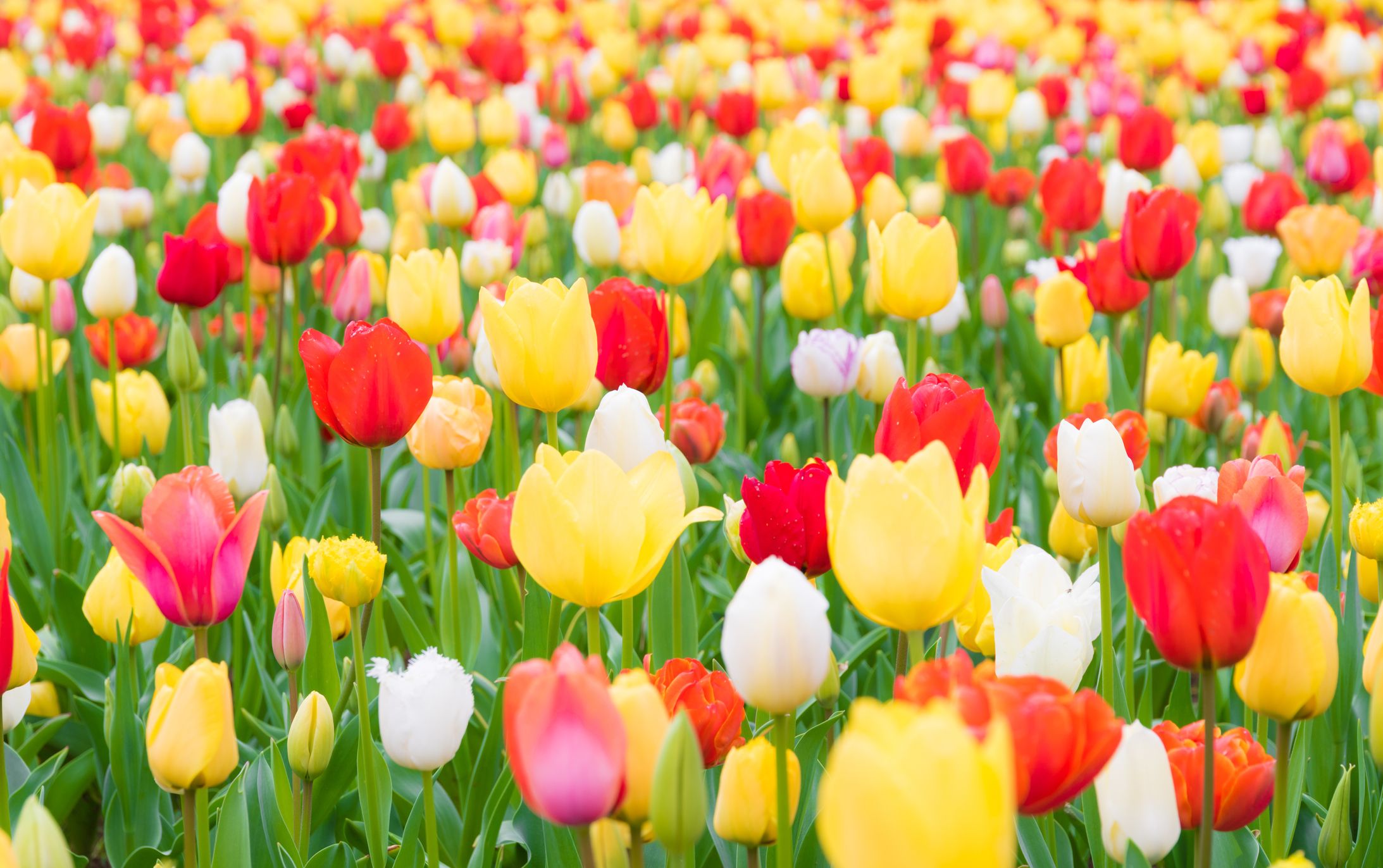 Good Bye